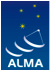 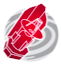 The Herschel Science Archive
Eva Verdugo 
Herschel Archive Scientist at HSC
ALMA/Herschel Archival Workshop                                                                                                                                   Garching 15-17 April 2015
HSA Content
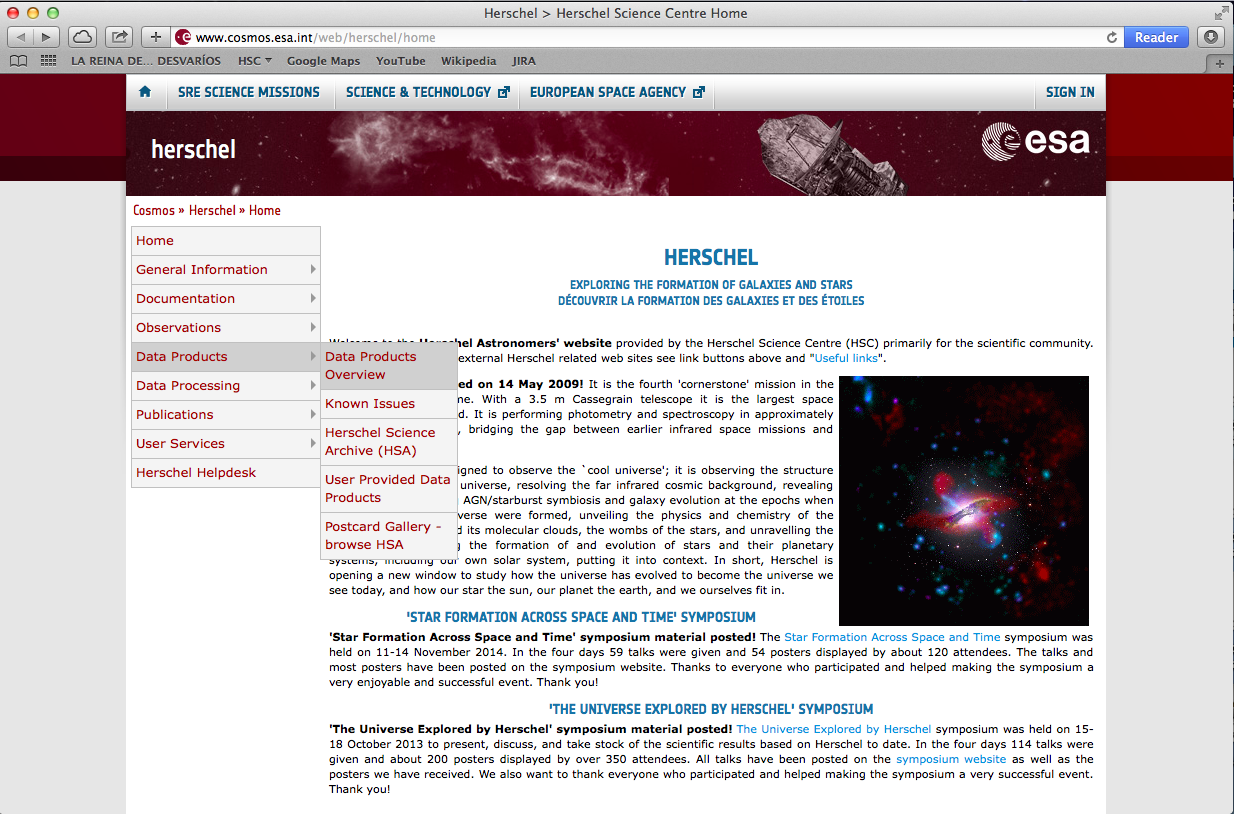 Garching 15-17 April 2015
HSA Content
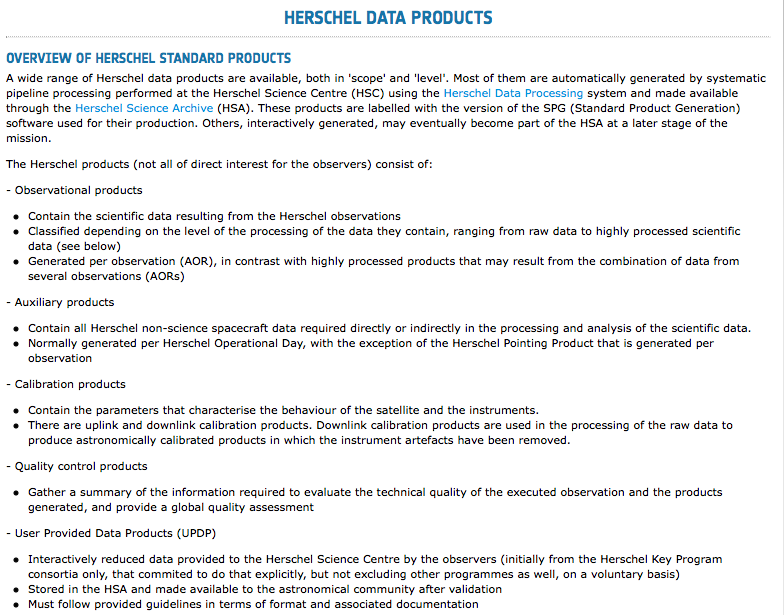 Garching 15-17 April 2015
Accessing the HSA User Interface
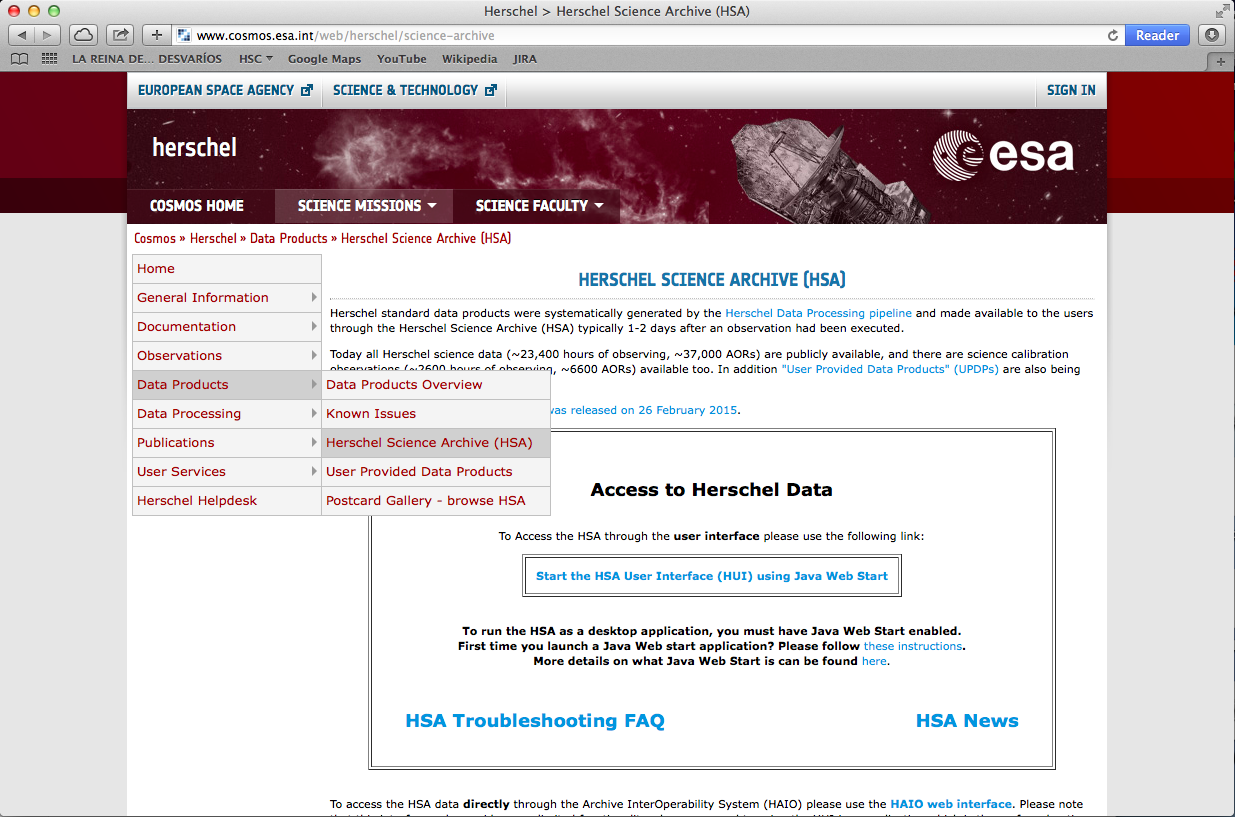 Garching 15-17 April 2015
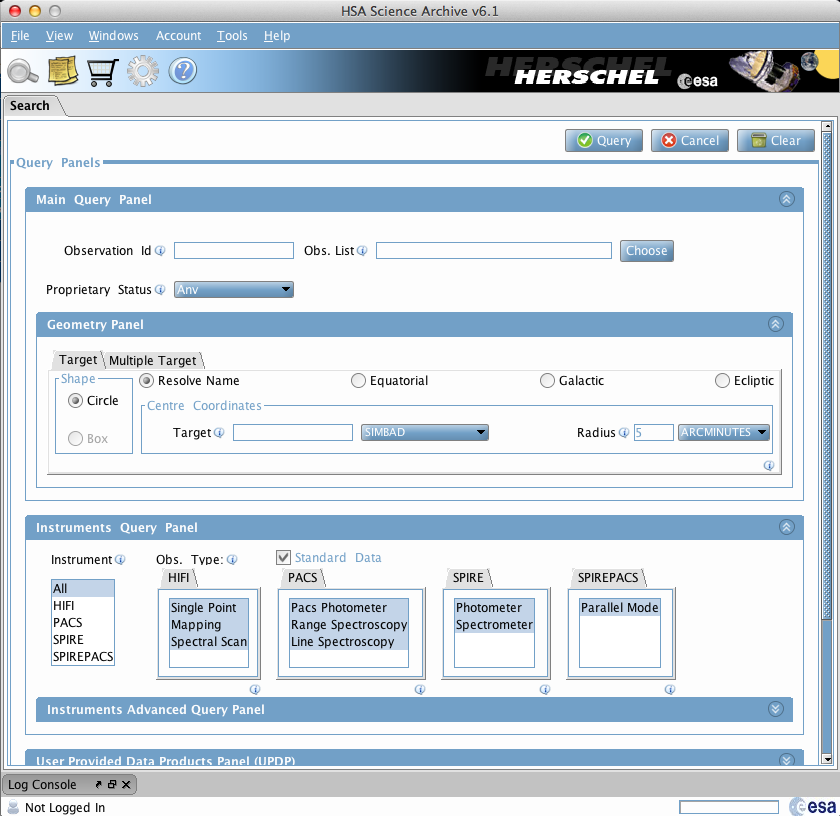 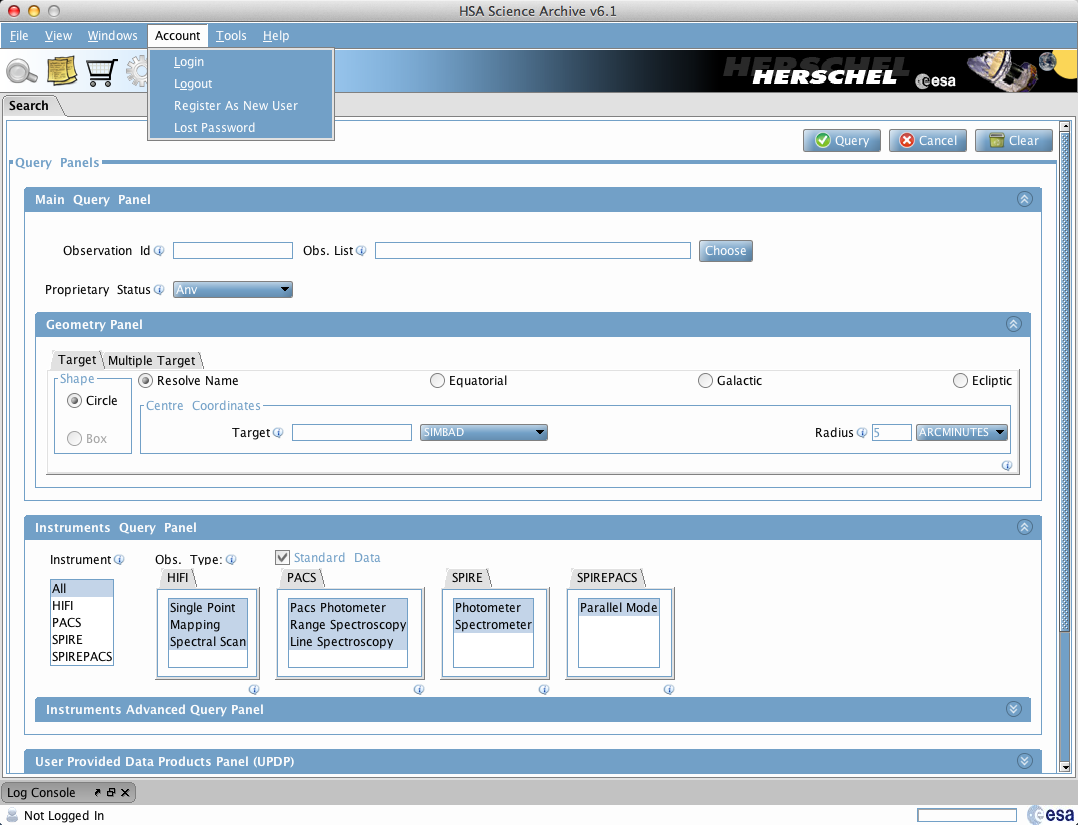 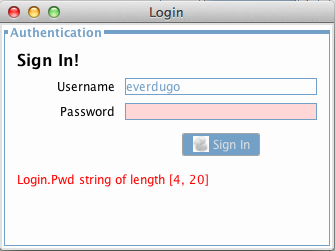 Garching 15-17 April 2015
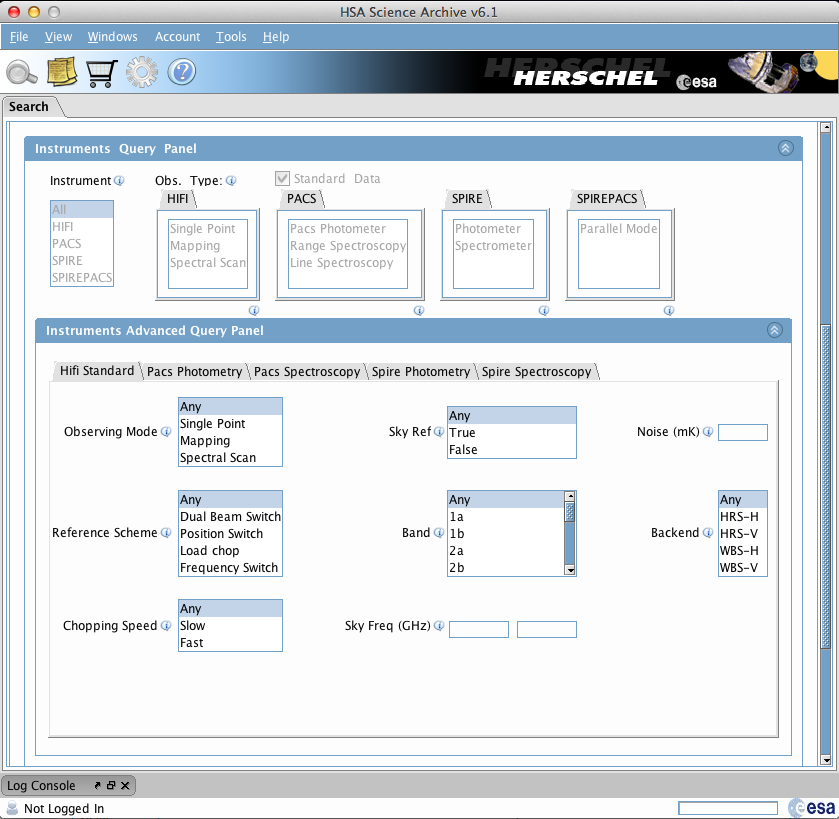 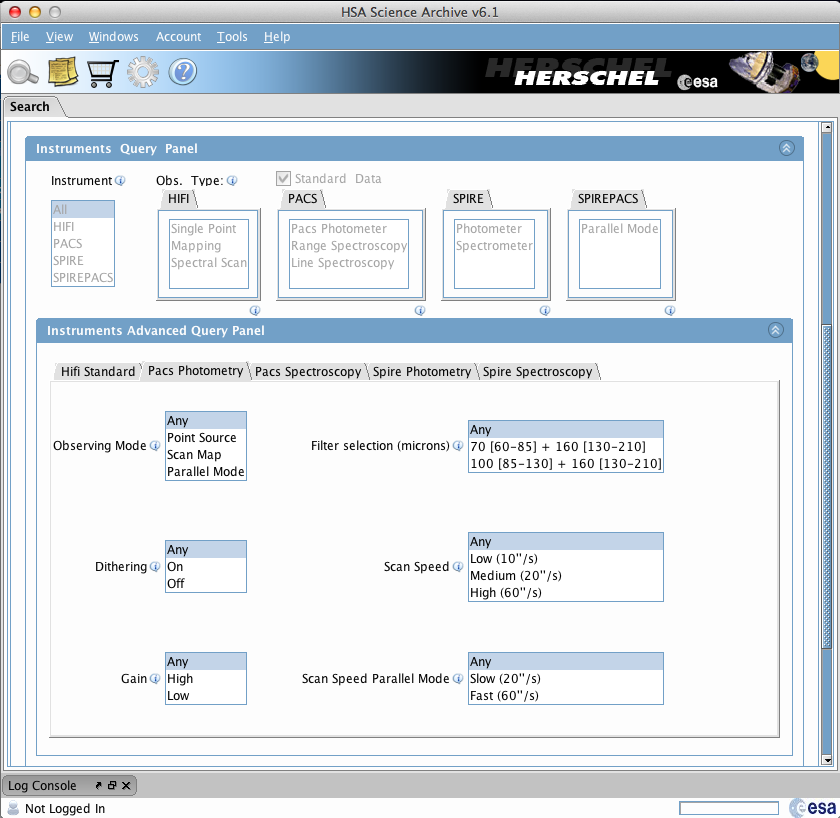 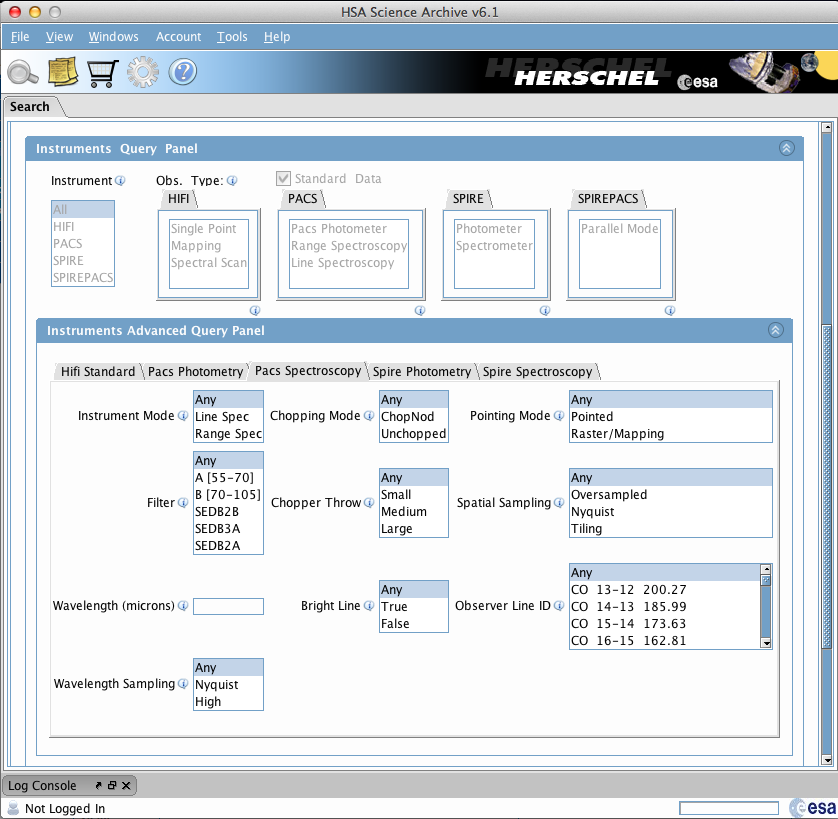 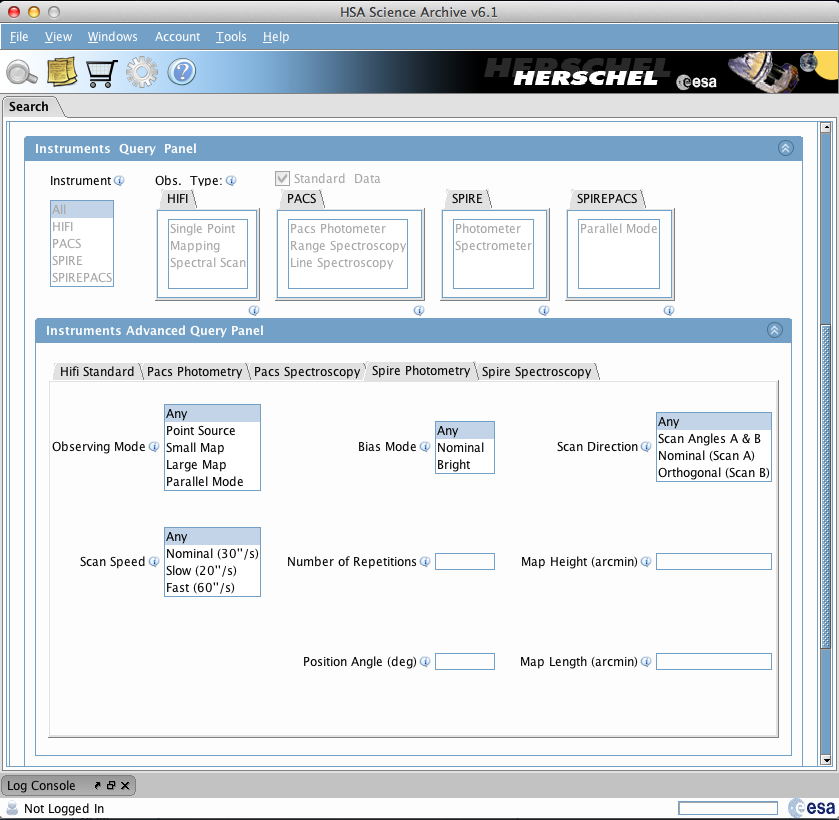 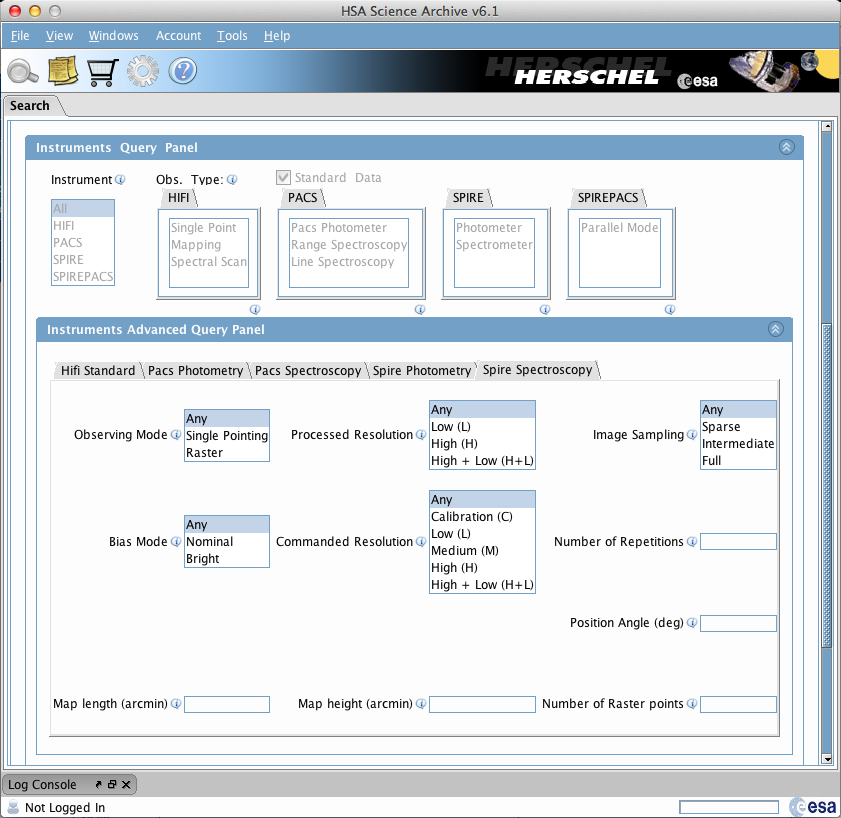 Garching 15-17 April 2015
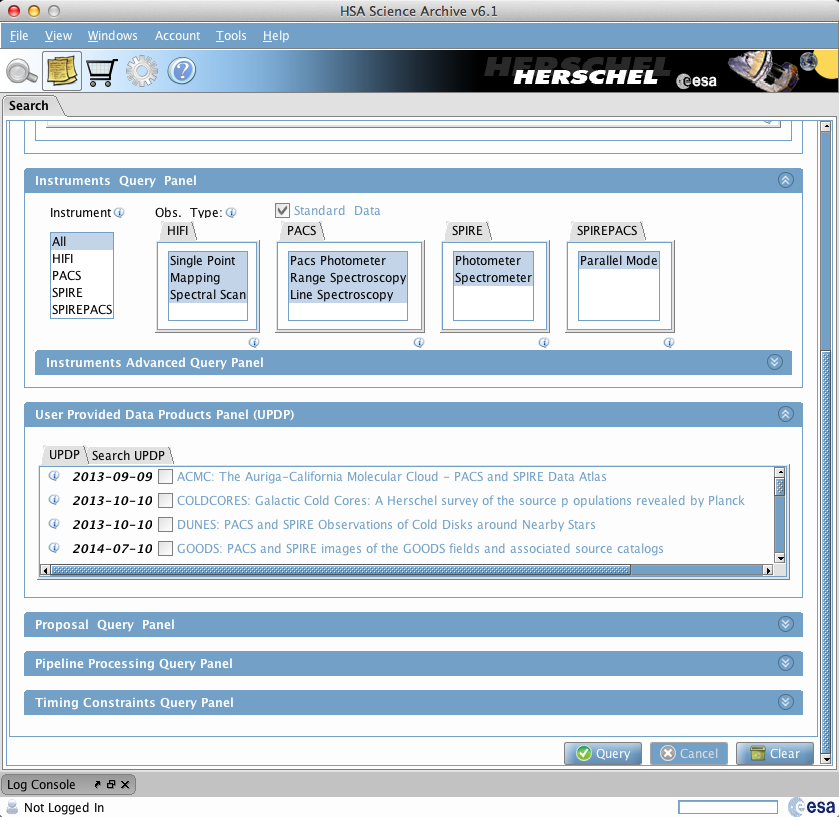 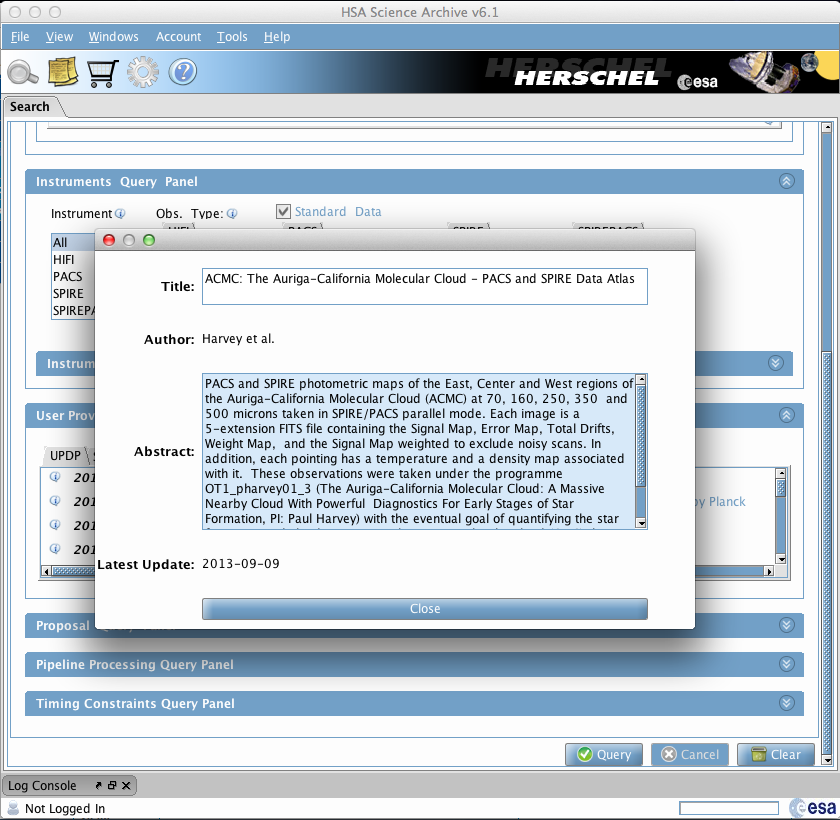 Garching 15-17 April 2015
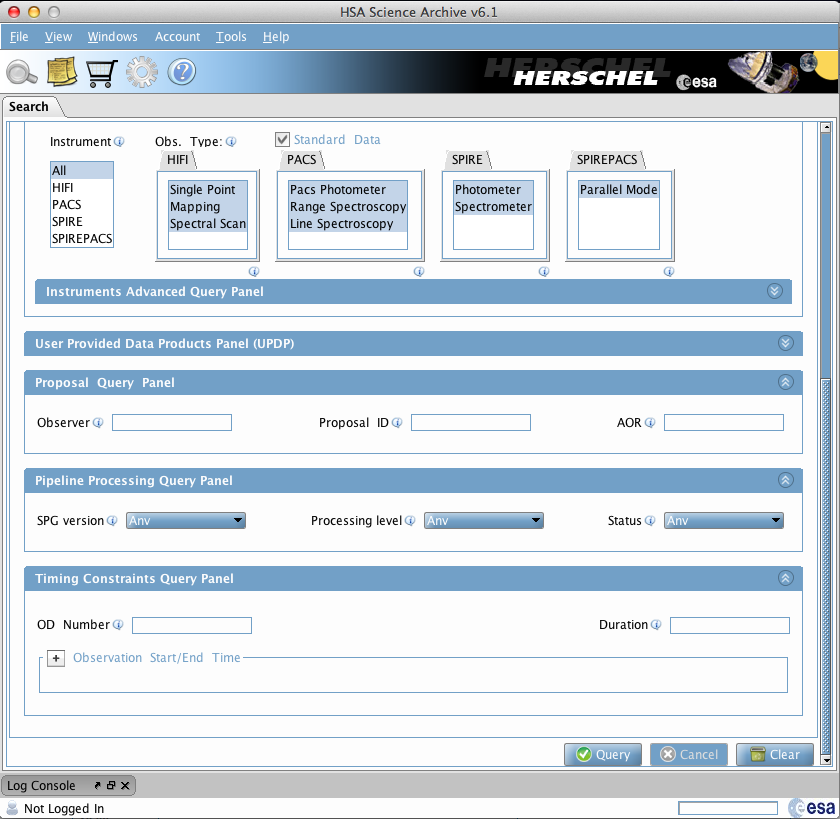 Garching 15-17 April 2015
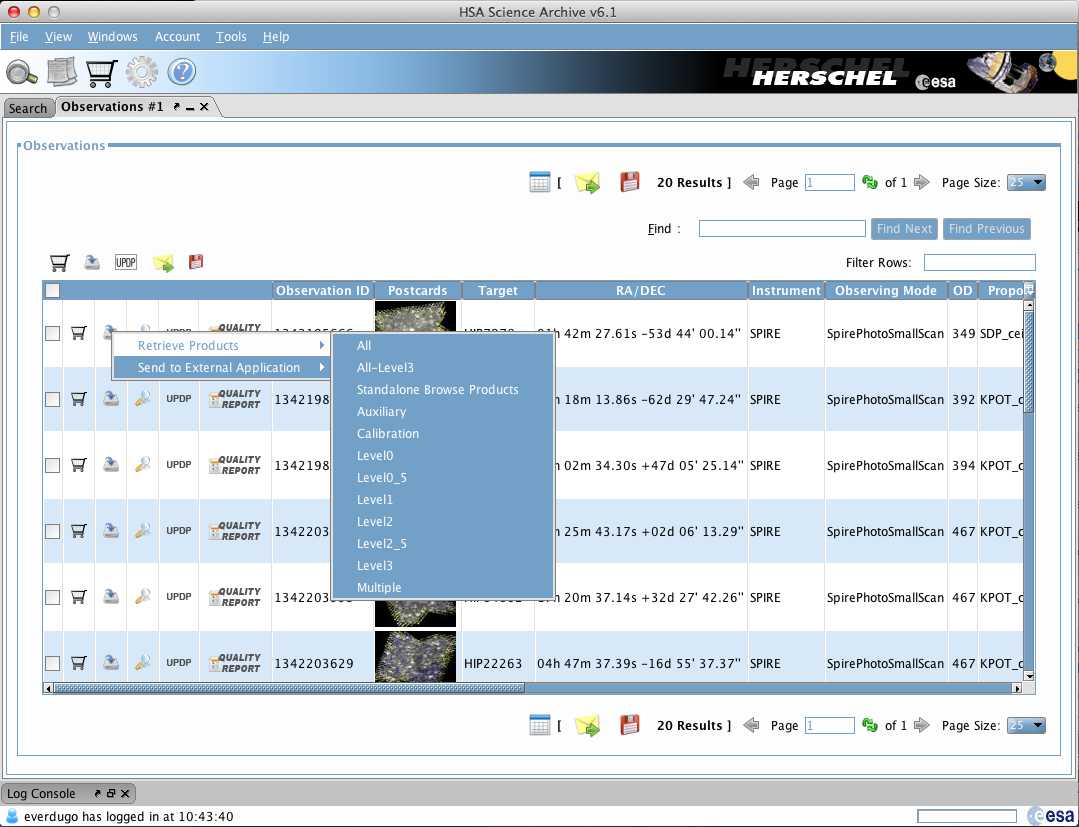 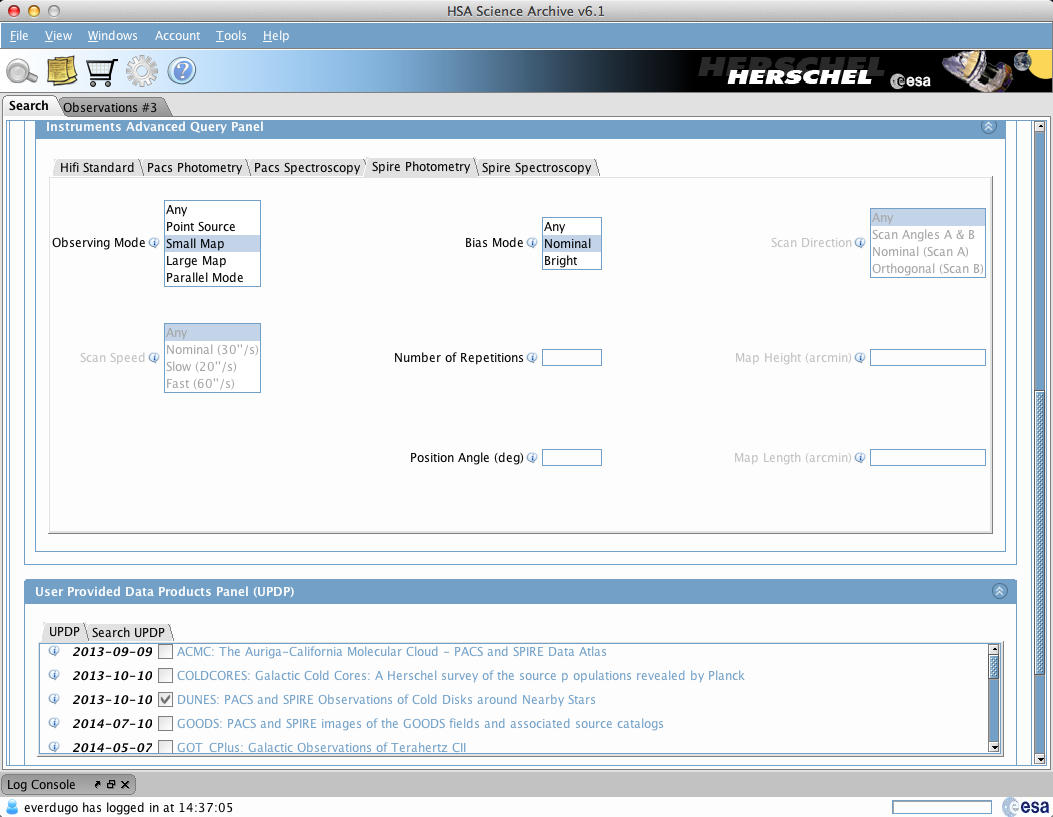 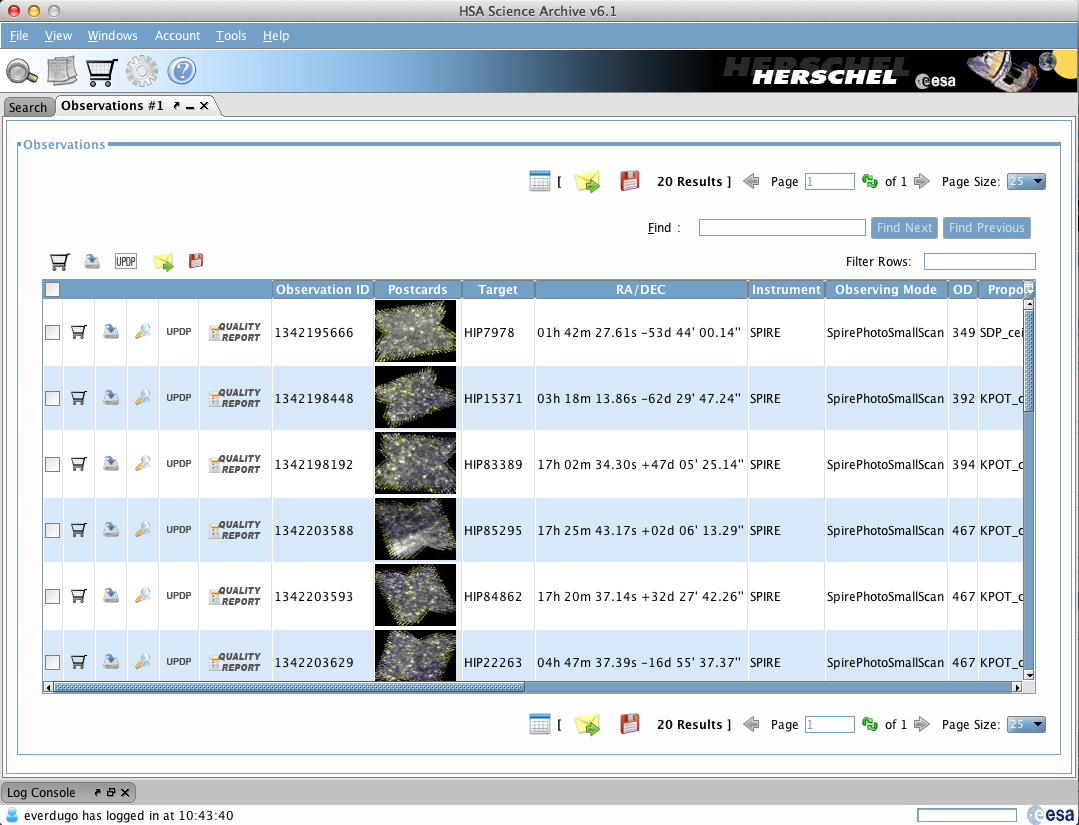 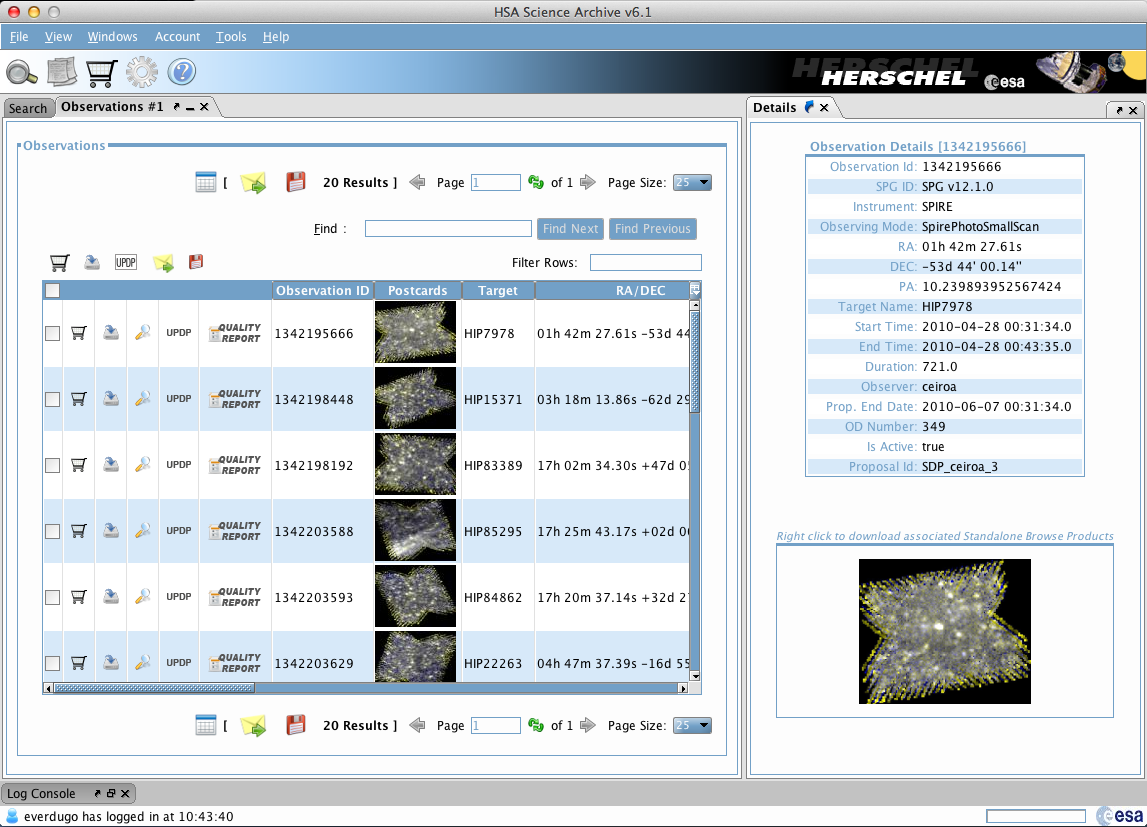 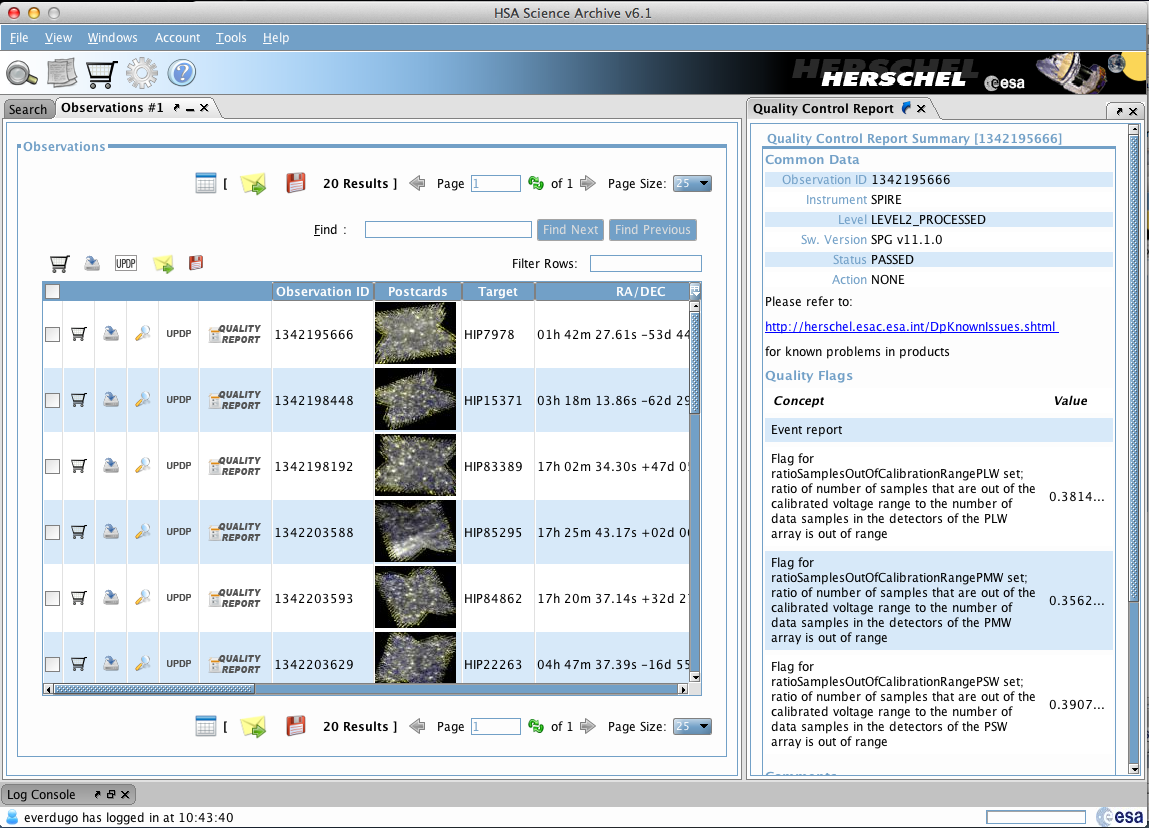 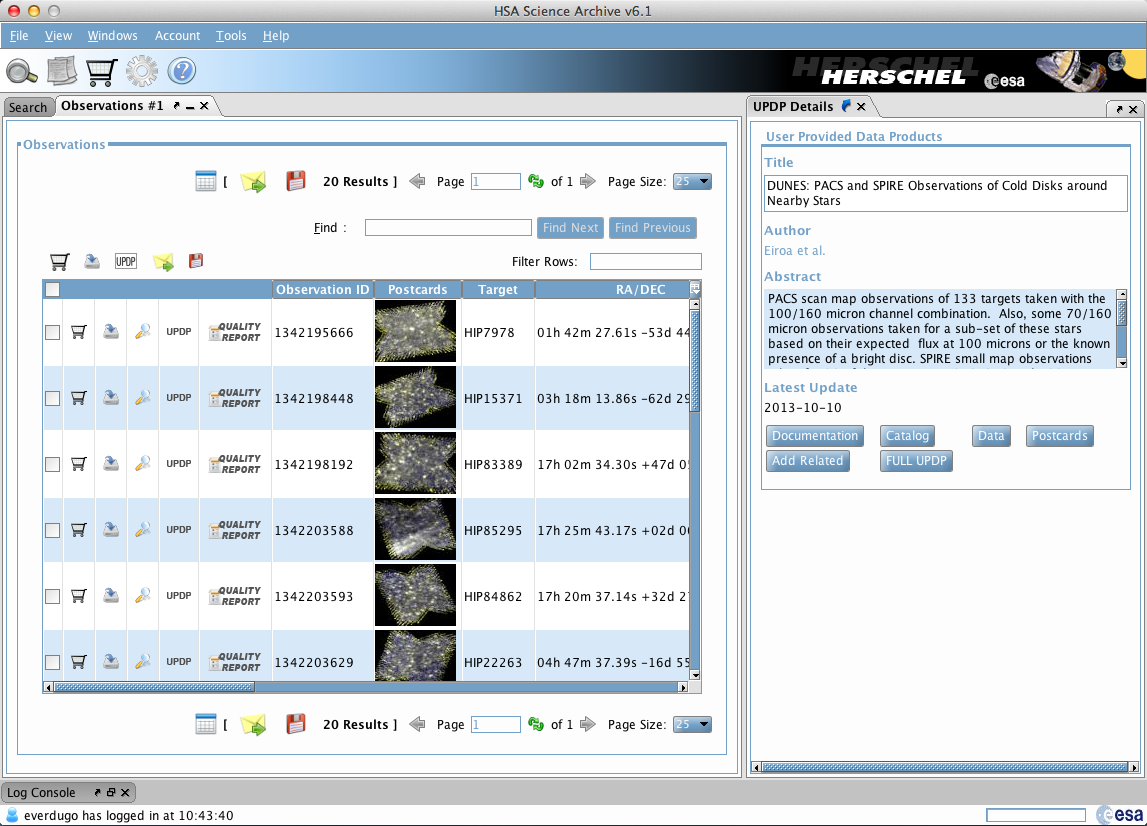 Details
Garching 15-17 April 2015
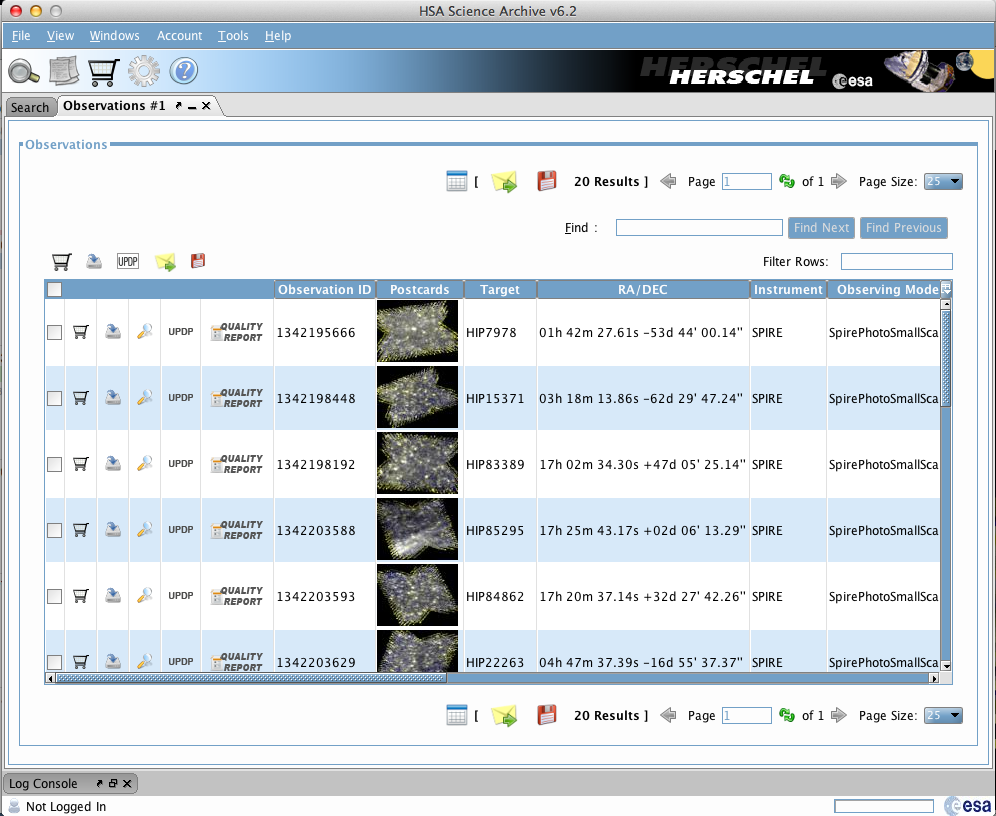 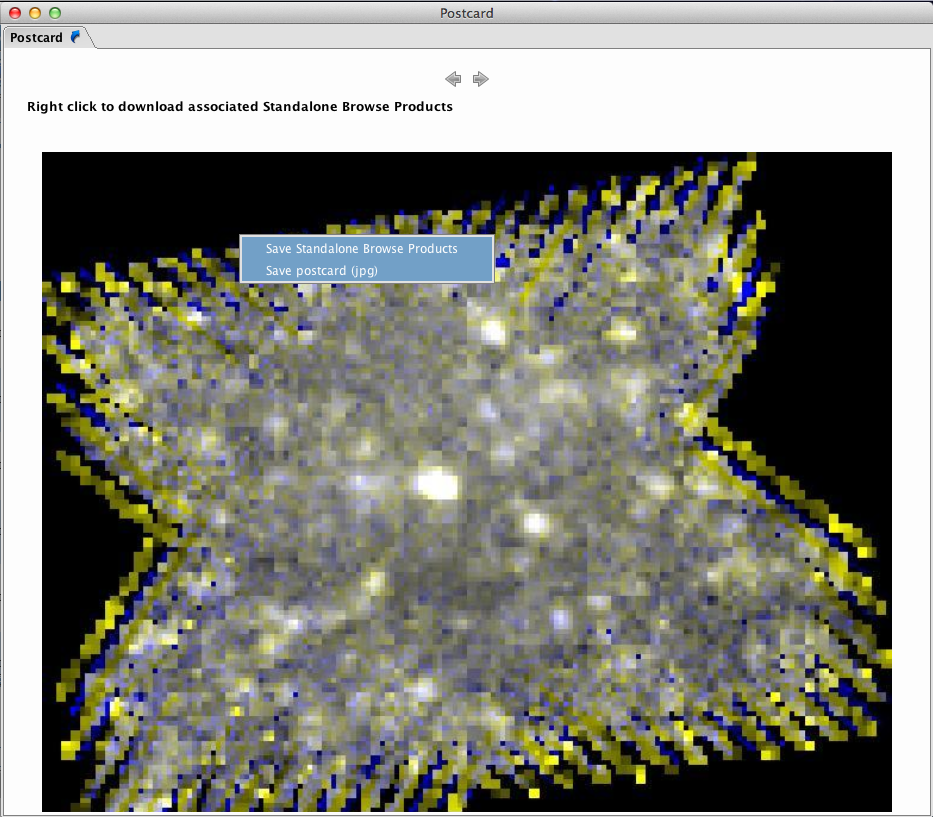 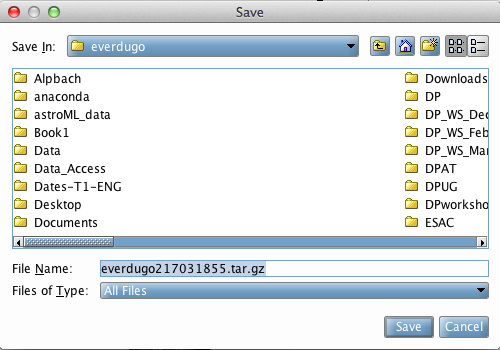 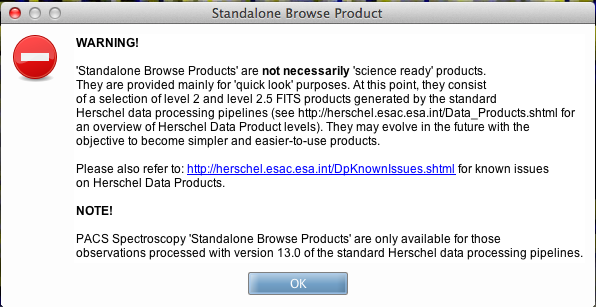 Garching 15-17 April 2015
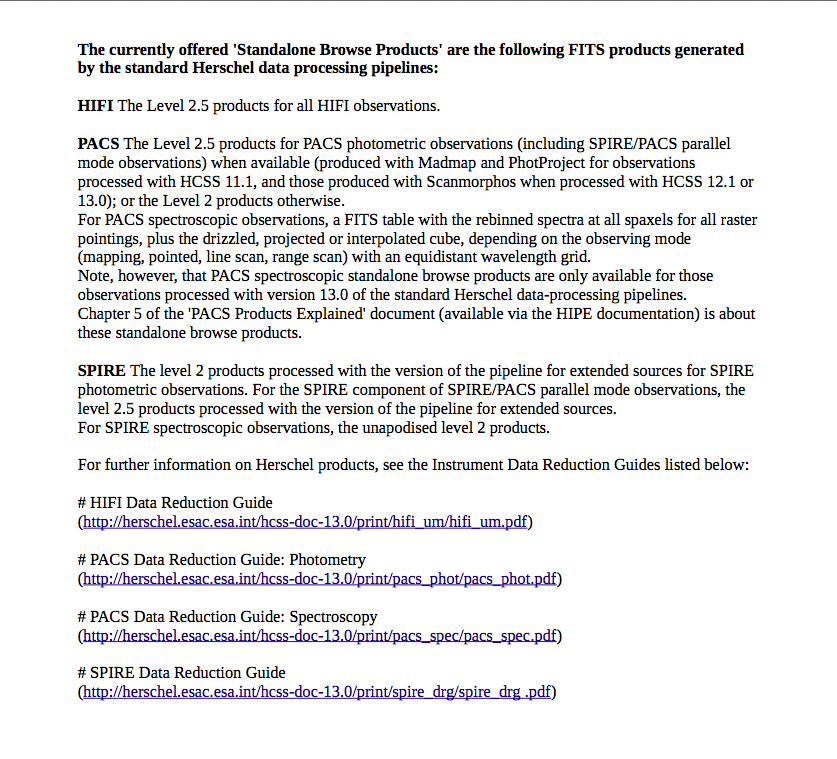 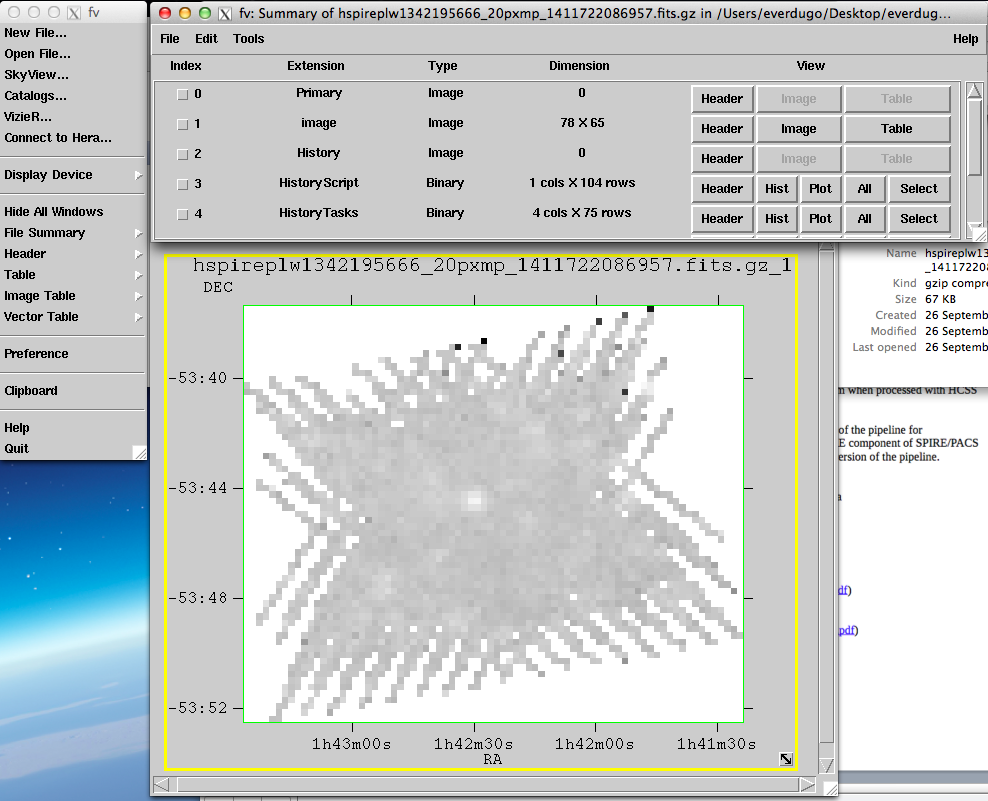 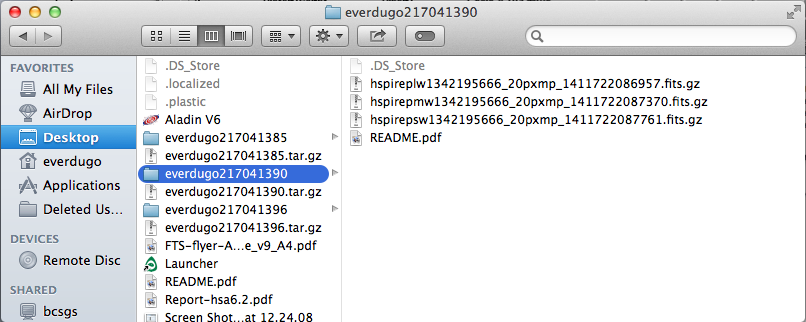 Garching 15-17 April 2015
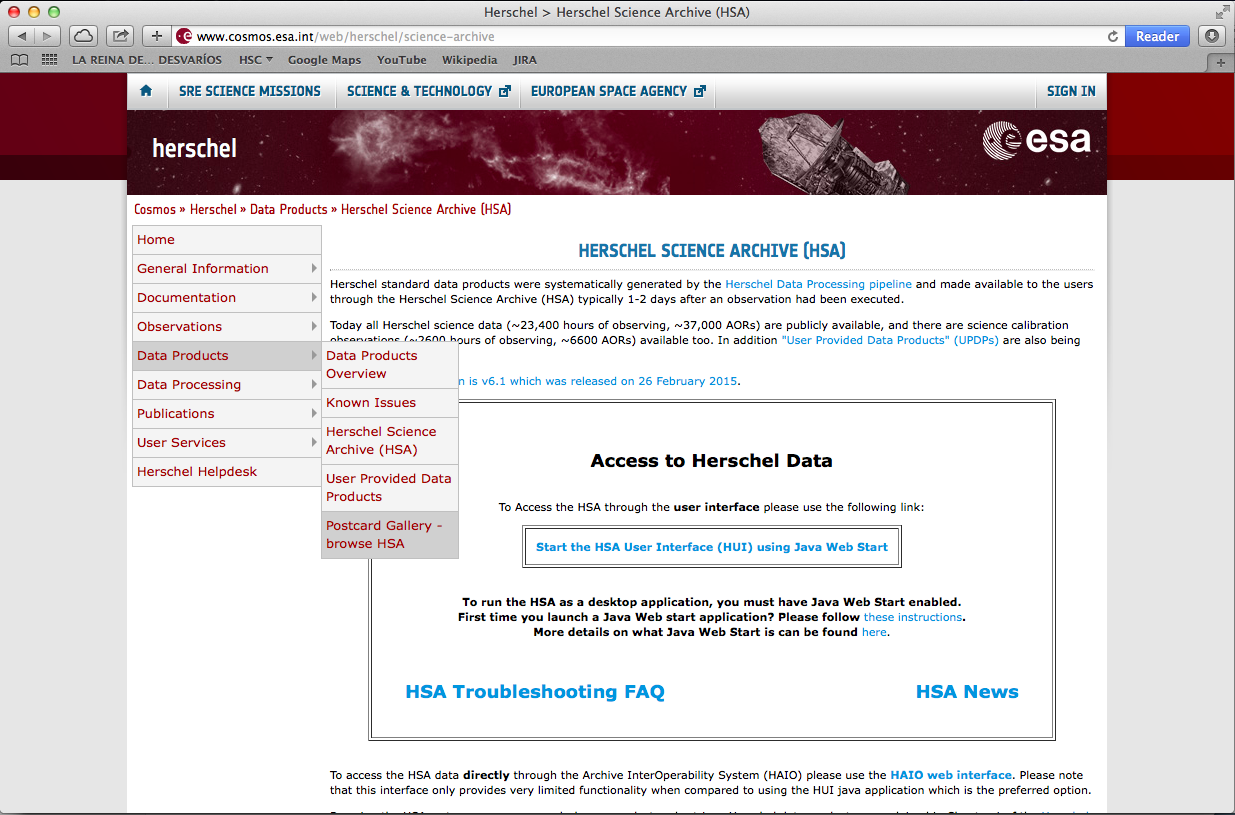 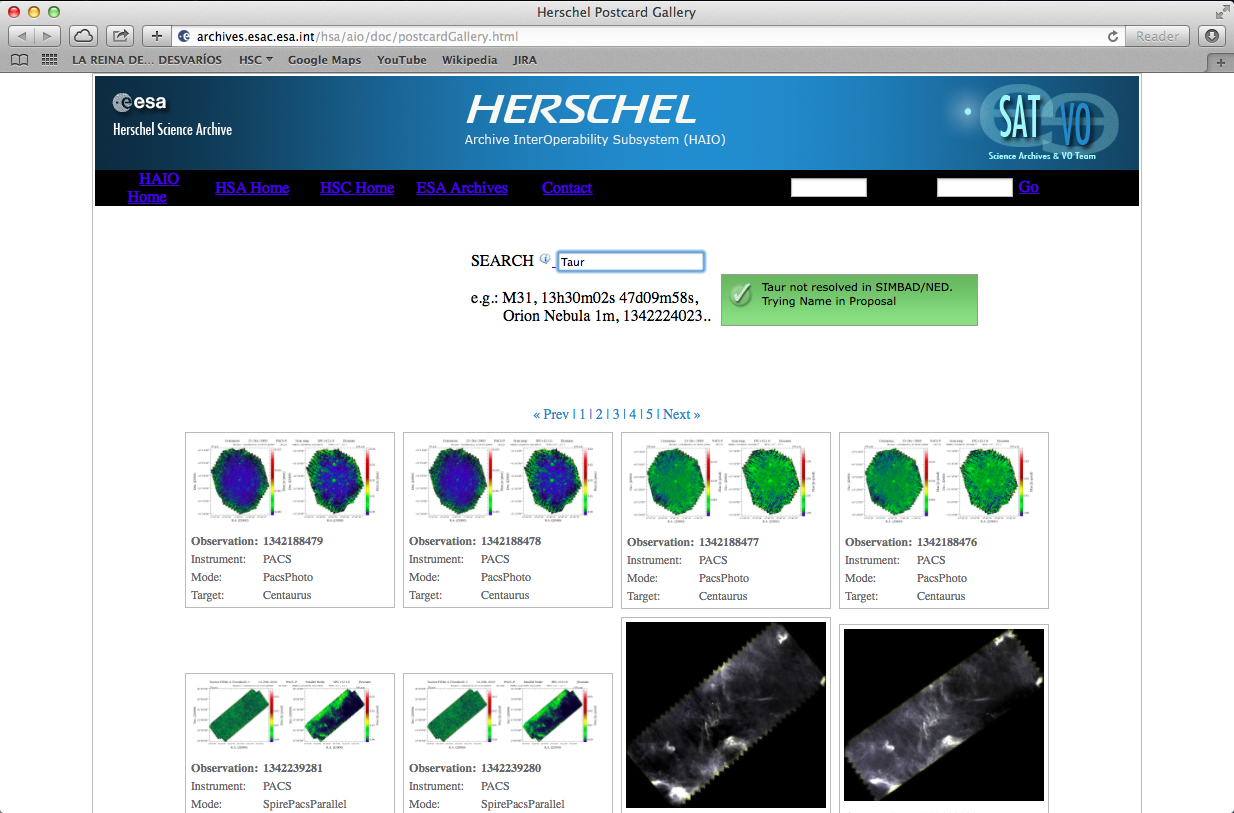 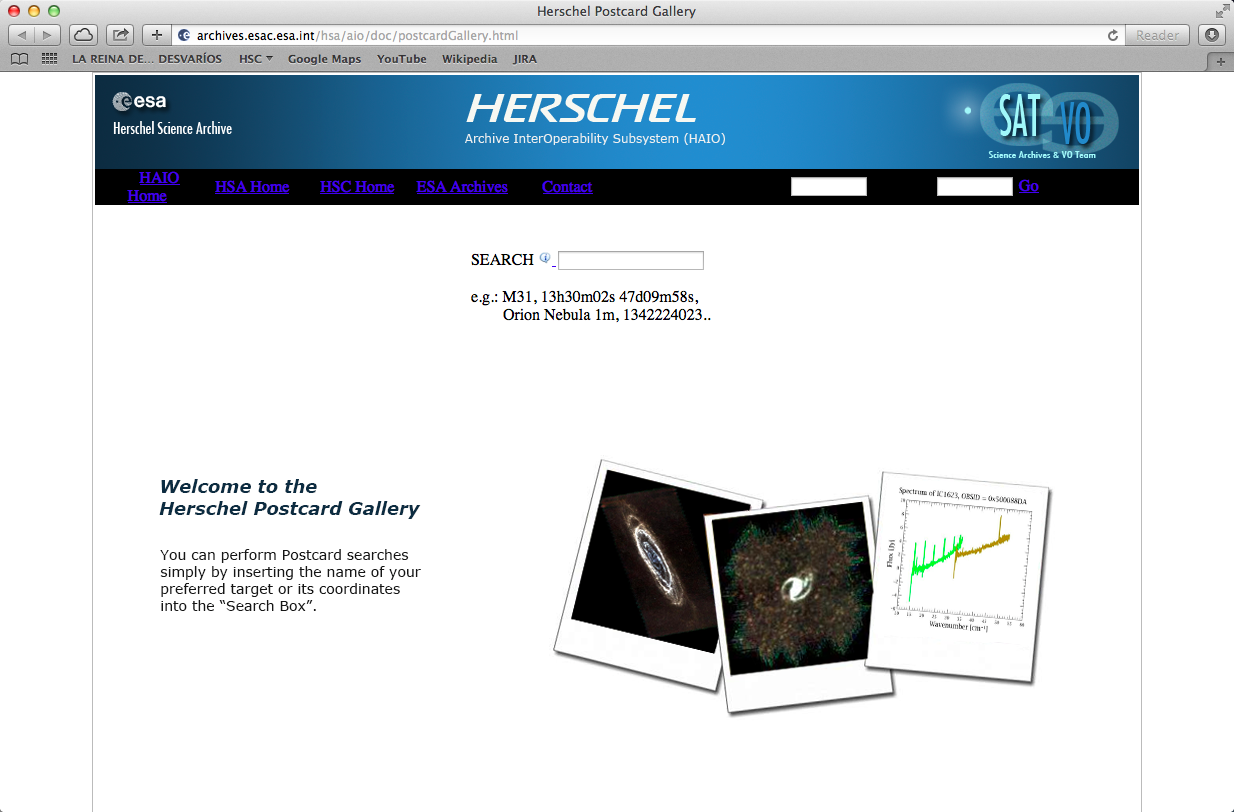 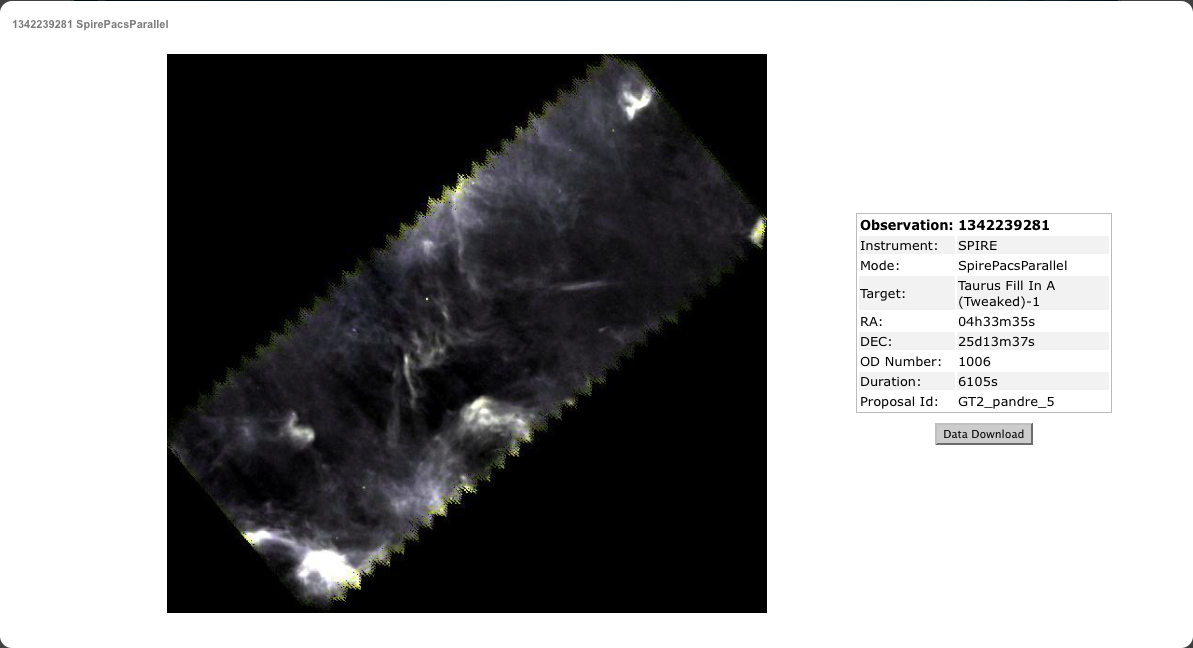 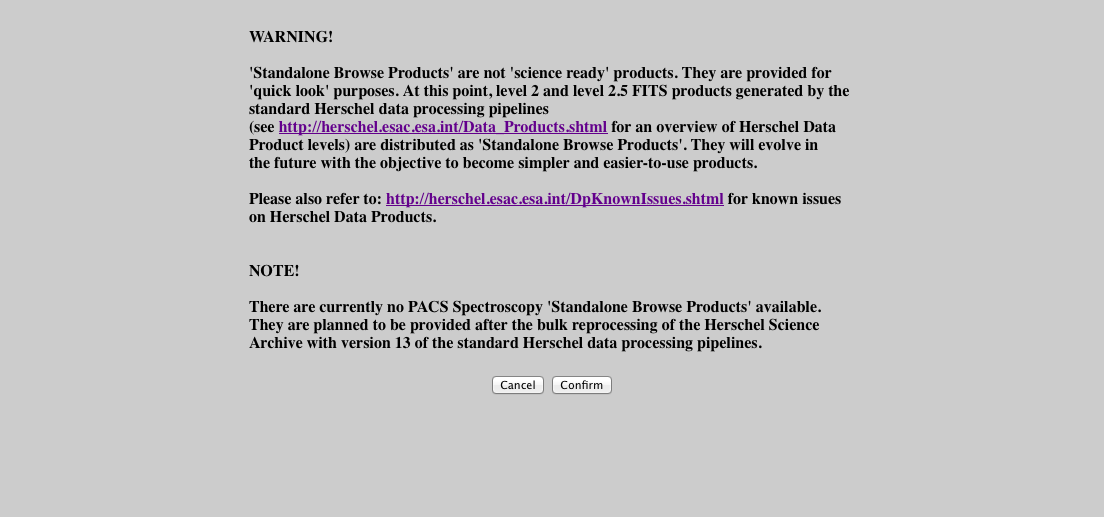 Garching 15-17 April 2015
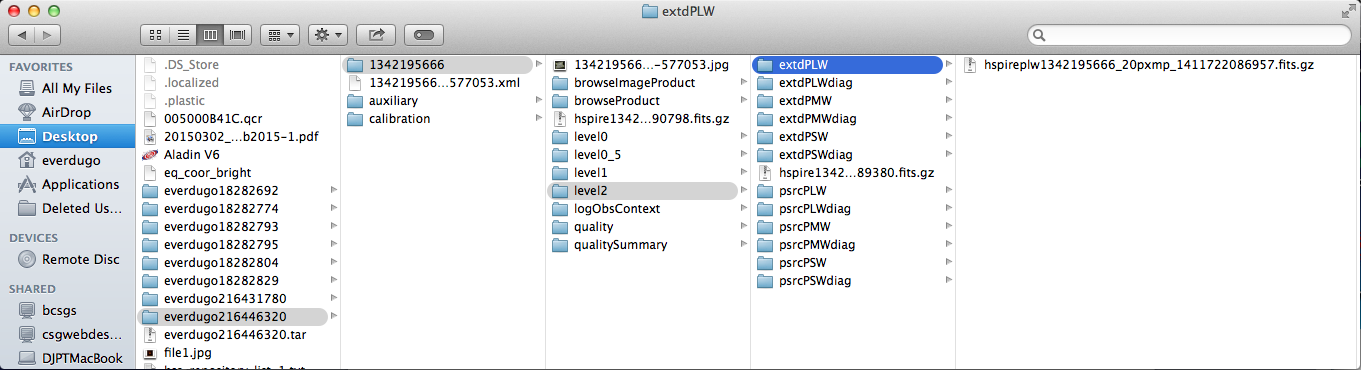 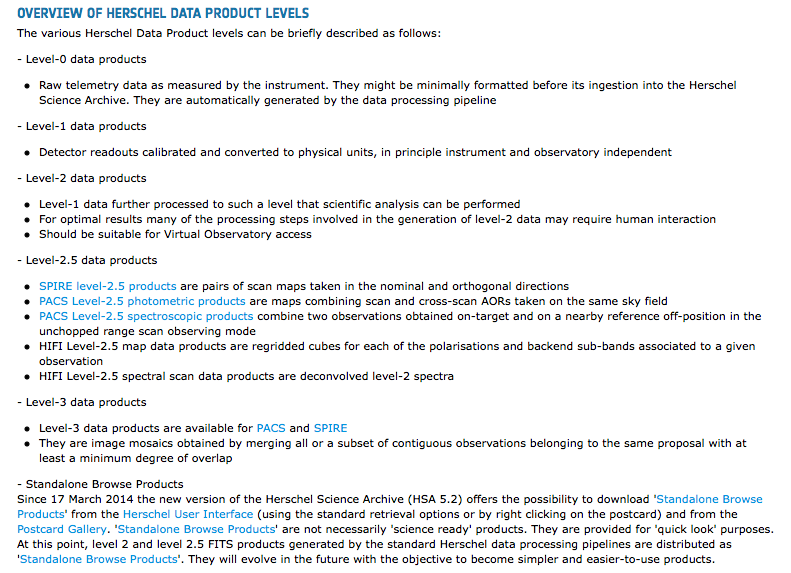